Secrétaire
Le métier de secrétaire
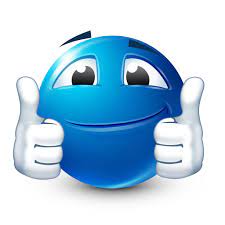 SOMMAIRE
En quoi consiste ce métier ? 
Quels diplômes faut-il pour être secrétaire ?
Où peut-on avoir un CAP secrétaire ?
Quels sont les critères pour être recruter en tant que secrétaire ?
Les côtés positifs et négatifs 
Une journée type 
Le salaire
En quoi consiste ce métier ?
Travail
Recevoir et transmettre le courrier. Assurer le classement et l'archivage des dossiers qui lui sont confiés.
Quels diplômes faut-il pour être secrétaire ?
Un bac + 2 (BTS, DEUST) ou un bac + 3 (BUT, licence pro).
Où peut on avoir un CAP secrétaire ?
Pigier.
Vidal Formation.
ESCCOM Tertiaire Nice.
Quels sont les critères pour être recruter en tant que secrétaire ?
Organisation…
Gestion du temps…
Fiabilité…
Confidentialité…
Service client…
Les côtés positifs et négatifs
POSITIFS :
Une forte demande des entreprises
Une formation courte
Une fonction centrale

NEGATIFS :
La répétitivité
Les horaires
La pression
Une journée type
C'est être responsable de diverses tâches administratives, telles que la prise de rendez-vous.
Le salaire
Au début de sa carrière: 1 700 euros
 Dès la signature de son premier contrat: plus de 1 300 euros